Zombies in Popular Culture
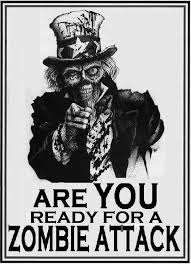 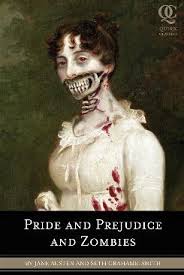 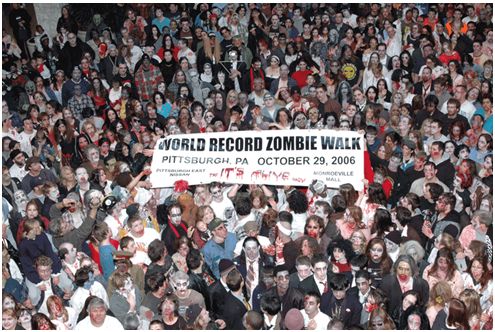 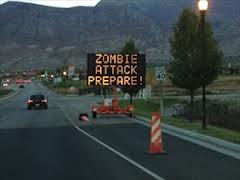 Zombies as Reflections of Societal Fears
Cannibalism: Endless Hunger
-classic zombie trait
Dead Returning: The Unnatural
classic zombie trait
Herd Mentality: Lack of Conscience
-modern zombie trait
Extreme Violence: Normalizing of violence
modern zombie trait
Greed as Cannibalism
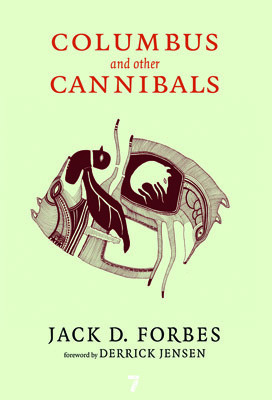 Columbus and other Cannibals-
Native American author Jack Forbes

“Wetiko is a Cree term (wendigo in Ojibway, wintiko in Powhatan) which refers to a cannibal or, more specifically, to an evil person or spirit who terrorizes other creatures by means of terrible acts, including cannibalism.”

Forbes defines cannibalism as the consuming of another’s life for one’s own private purpose or profit
Wetiko
[Speaker Notes: -In what way can someone consume another’s life and possessions?  What about metaphorically?]
Consumers as Zombies
George Romero’s Dawn of the Dead

Zombies drool over consumer goods from outside a shopping center
-Social commentary on over-consumption
[Speaker Notes: Many of George Romero’ zombie films are social commentaries
-Do you think it makes sense to compare over-consumers to zombies?]
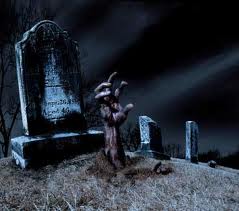 Raising the Dead
Fear of Challenging Nature?
Mary Shelly’s Frankenstein

Written in 19th century, during scientific revolution

Dr. Frankenstein creates a living monster using human body parts and electricity

Fear of scientists playing god
[Speaker Notes: -Story behind book
-Scientific advancements during 19th century: usable electricity, steel, petroleum, interchangeable parts
-Monster only becomes violent once denied human companionship
	-also uncovering natural science mysteries: genetics and evolution]
Zombies Reflect Environmental Fears
Let Sleeping Corpses Lie-Italian Film
Zombies rise from the dead because of experimental pest control machine
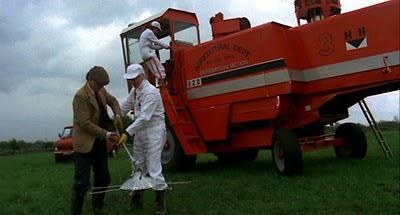 [Speaker Notes: -Italian film]
HERD MENTALITY
Symptoms:
-Loss if individuality      -Lack of creativity
-Failure to question        -Mindlessness
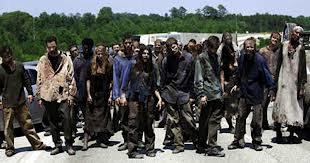 “The greatest difficulty is that men do not think enough of themselves, do not consider what it is that they are sacrificing when they follow in a herd, or when they cater for their establishment” -Emerson
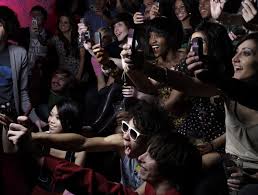 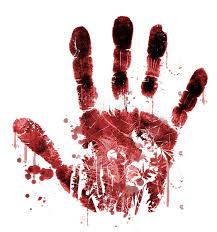 Gratuitous Violence
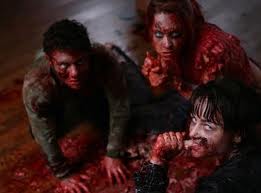 Normalizing Violence in Socity
BREAKING NEWS
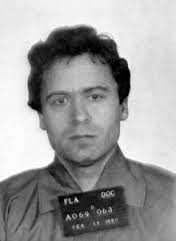 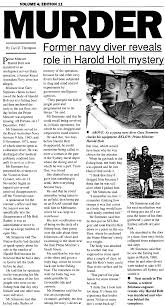 Zombies reflect numbness to murders, deaths and other tragedies regularly broadcast on t.v and radio
Writing Prompt:Autiobiographa-zombie
Identify your fears
Create a zombie that reflects them
Your Zombie can be:
Drawn, with labels 
Written as a character
Described in bullet points

Be Creative!
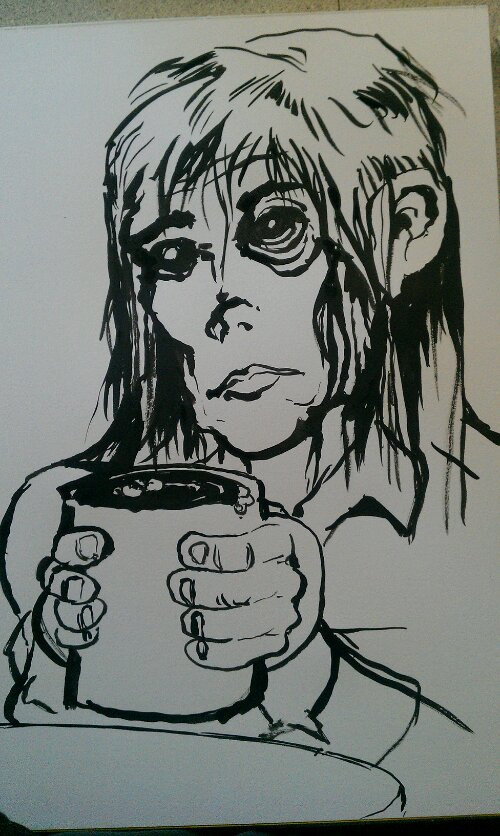